Finals Preparation
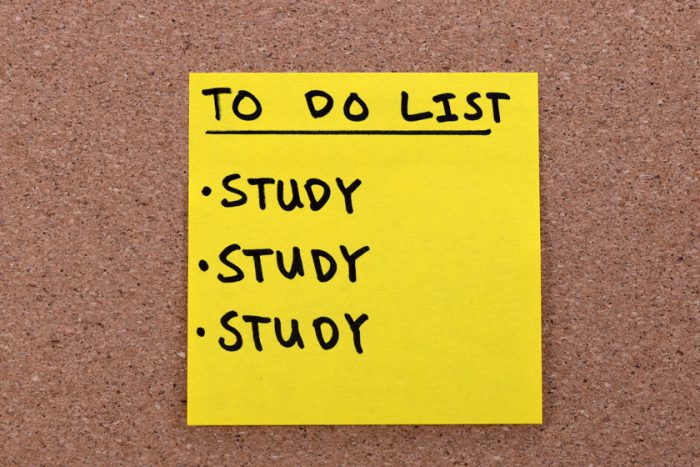 Academic Success Workshop
Fall 2020
Presented by Stefan Martyniak
Tip #1: Think Ahead
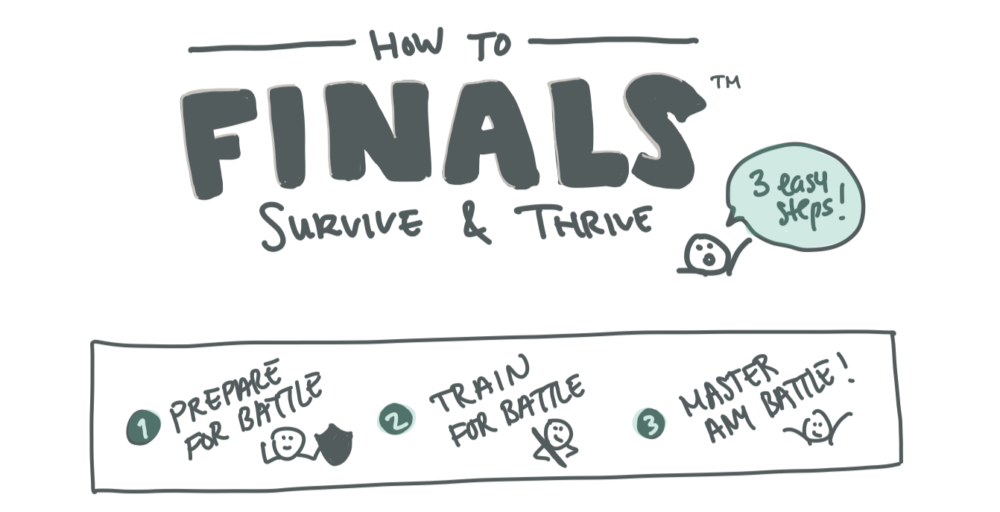 “At the beginning of the semester, look up the final exam schedule.”
Tip #2: Review and Organize
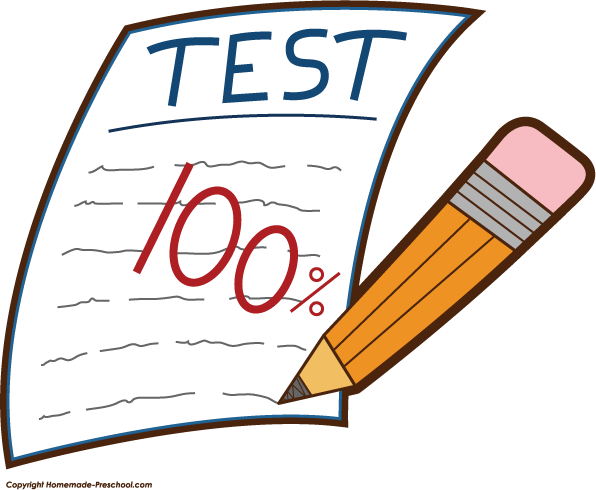 “If you have a test, find all of your previous study materials and try to combine them. For projects, you should outline when due dates are as well as what components are required.”
Tip #3: Coping with Stress
“Engage in self-care like getting a good night's sleep or doing something that brings you joy.”
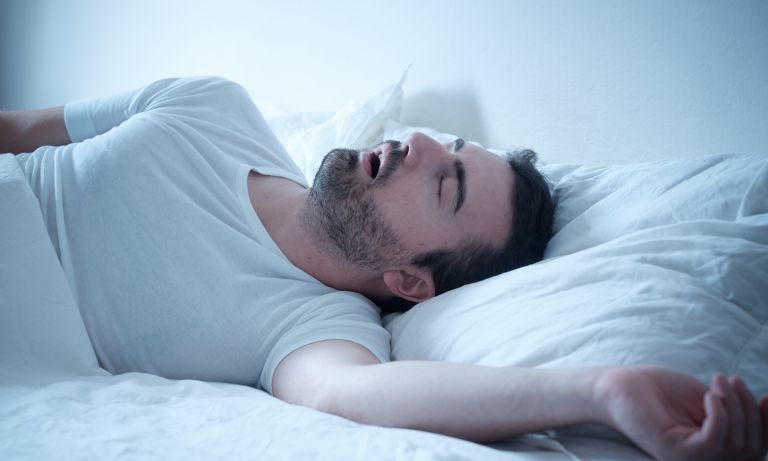 Tip #4: Assess Value
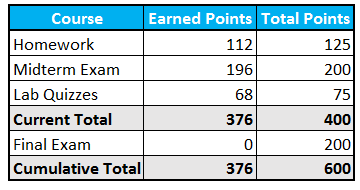 “Going into the final with knowledge of where you are in the class can help you know what your priorities need to be.”
Thanks for Watching!
For more information, check out the LARC website https://www.wcupa.edu/universityCollege/larc/ 


To make an appointment with a tutor or success coach, use this link https://wcupa.mywconline.net/